第1次脳卒中と循環器病克服５カ年計画ストップCVD（脳心血管病）健康長寿を達成するために！
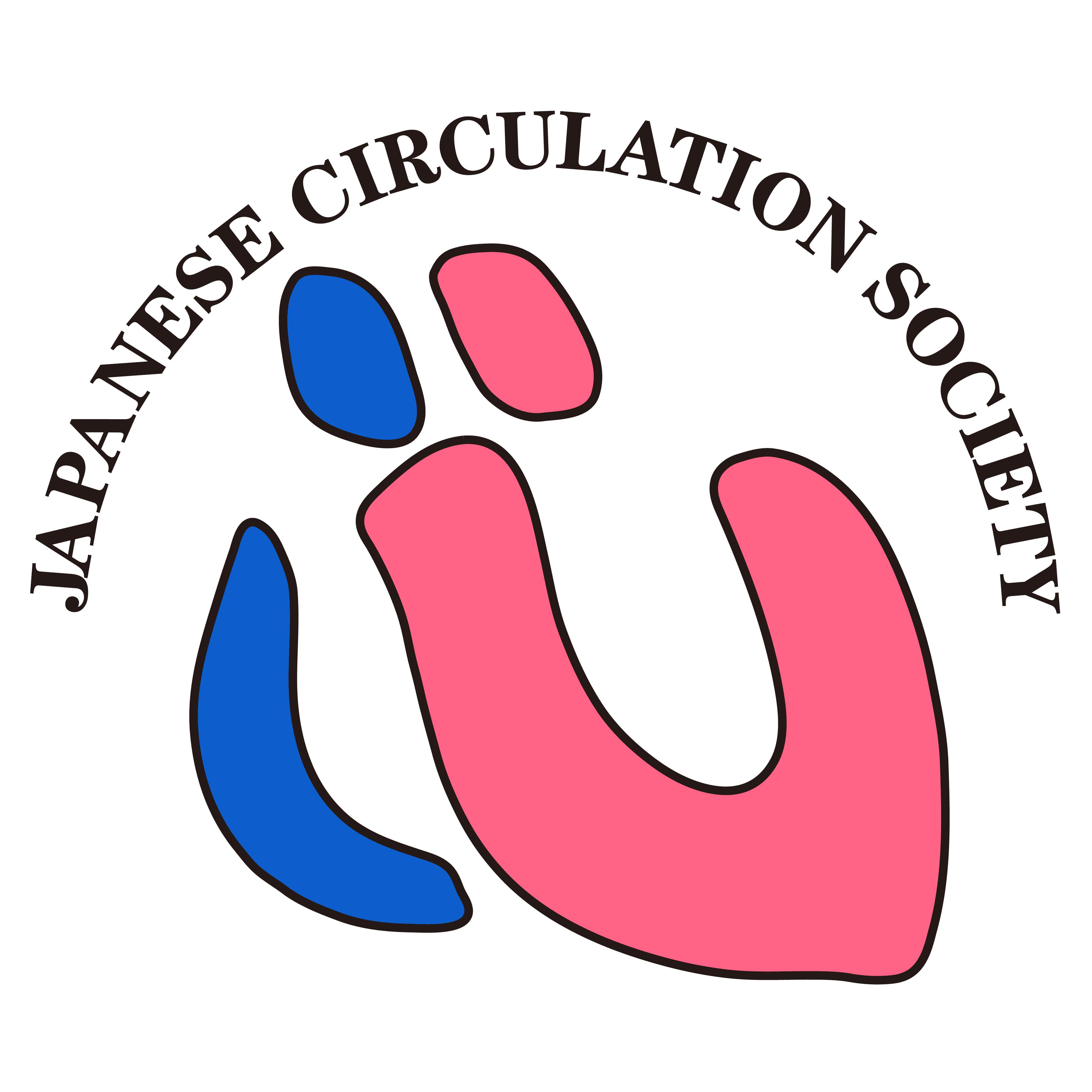 日本脳卒中学会　　日本循環器学会

日本胸部外科学会　日本血管外科学会　日本高血圧学会　日本小児循環器病学会
日本心エコー図学会　日本心血管インターベンション治療学会　日本心臓血管外科学会
日本心臓病学会　日本心臓リハビリテーション学会　日本心不全学会
日本成人先天性心疾患学会　日本動脈硬化学会　日本糖尿病学会
日本脳神経血管内治療学会　日本脳神経外科学会　日本脳卒中の外科学会
日本不整脈心電学会　日本脈管学会　日本リハビリテーション医学会
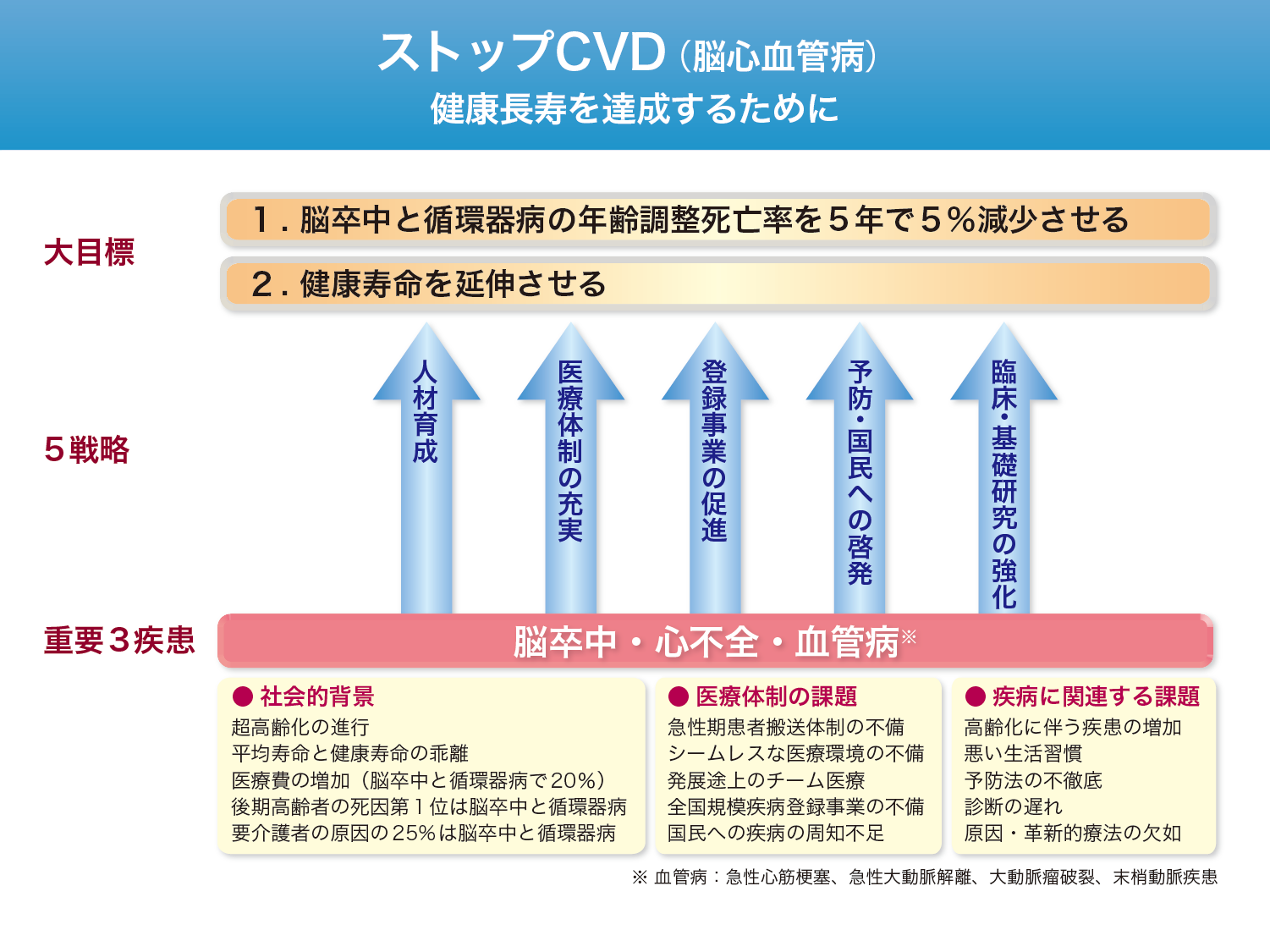 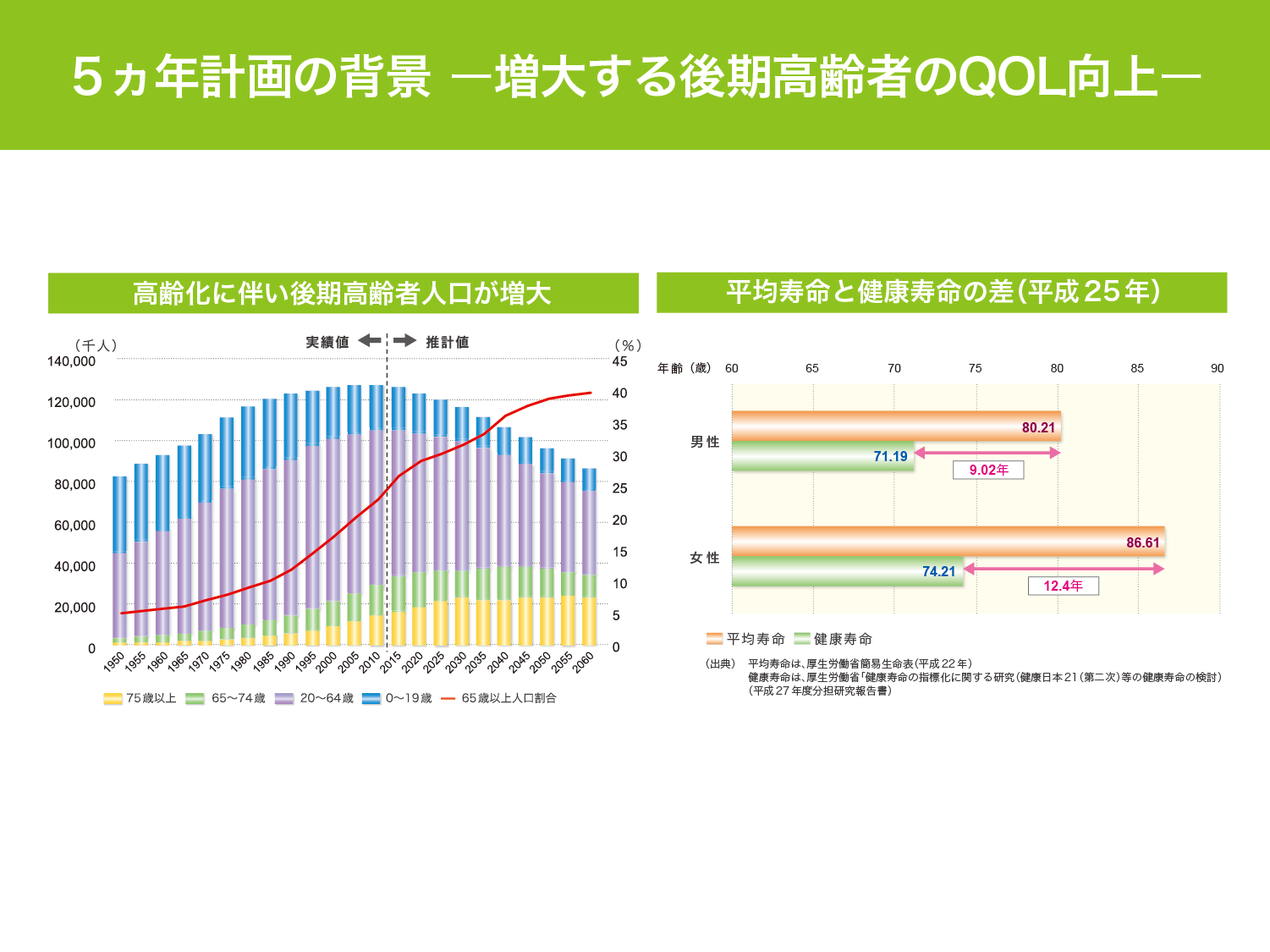 「高齢化の推移と将来推計調査（内閣府）」 http://www8.cao.go.jp/kourei/whitepaper/w-2013/zenbun/s1_1_1_02.html より作成
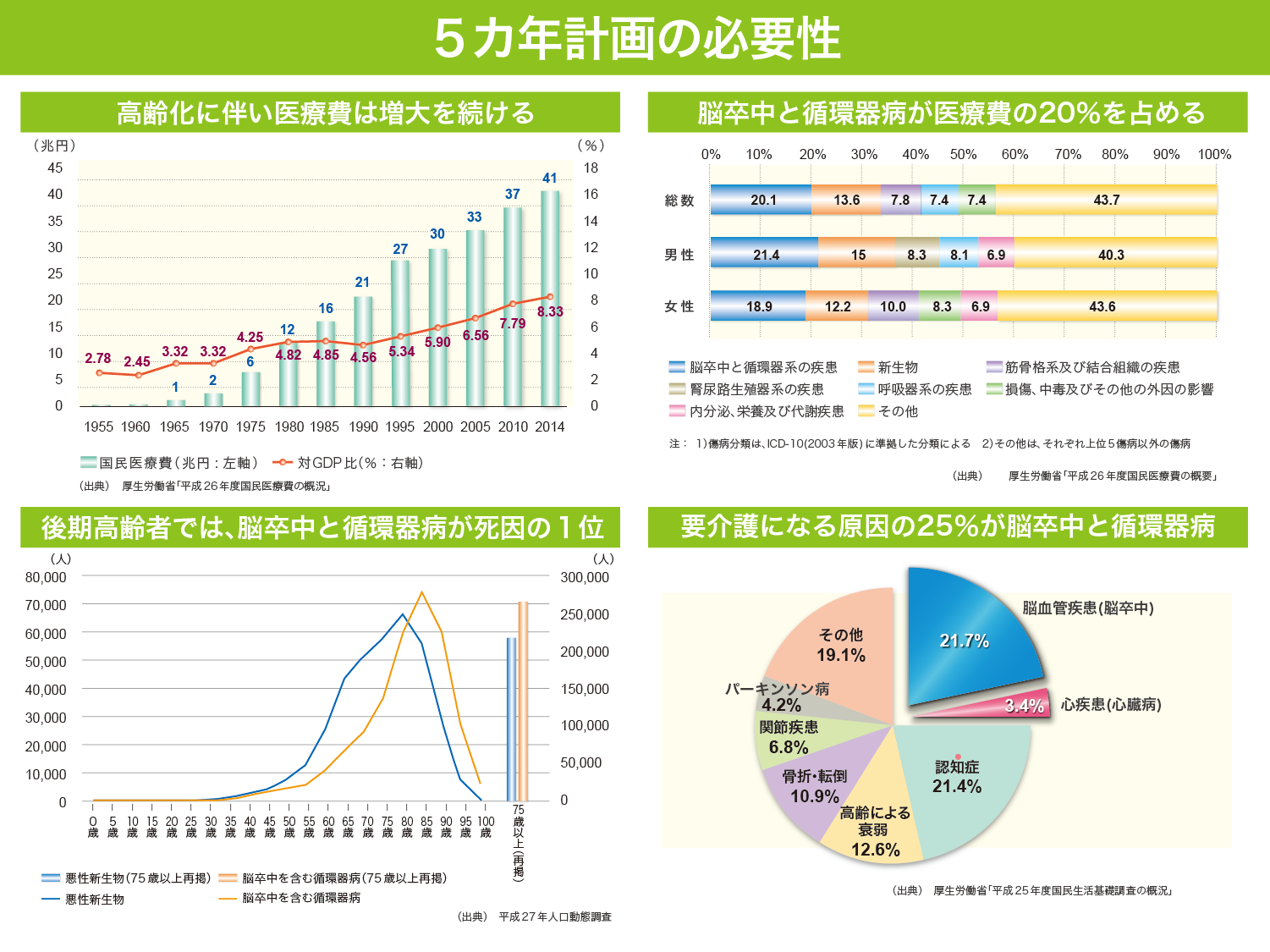 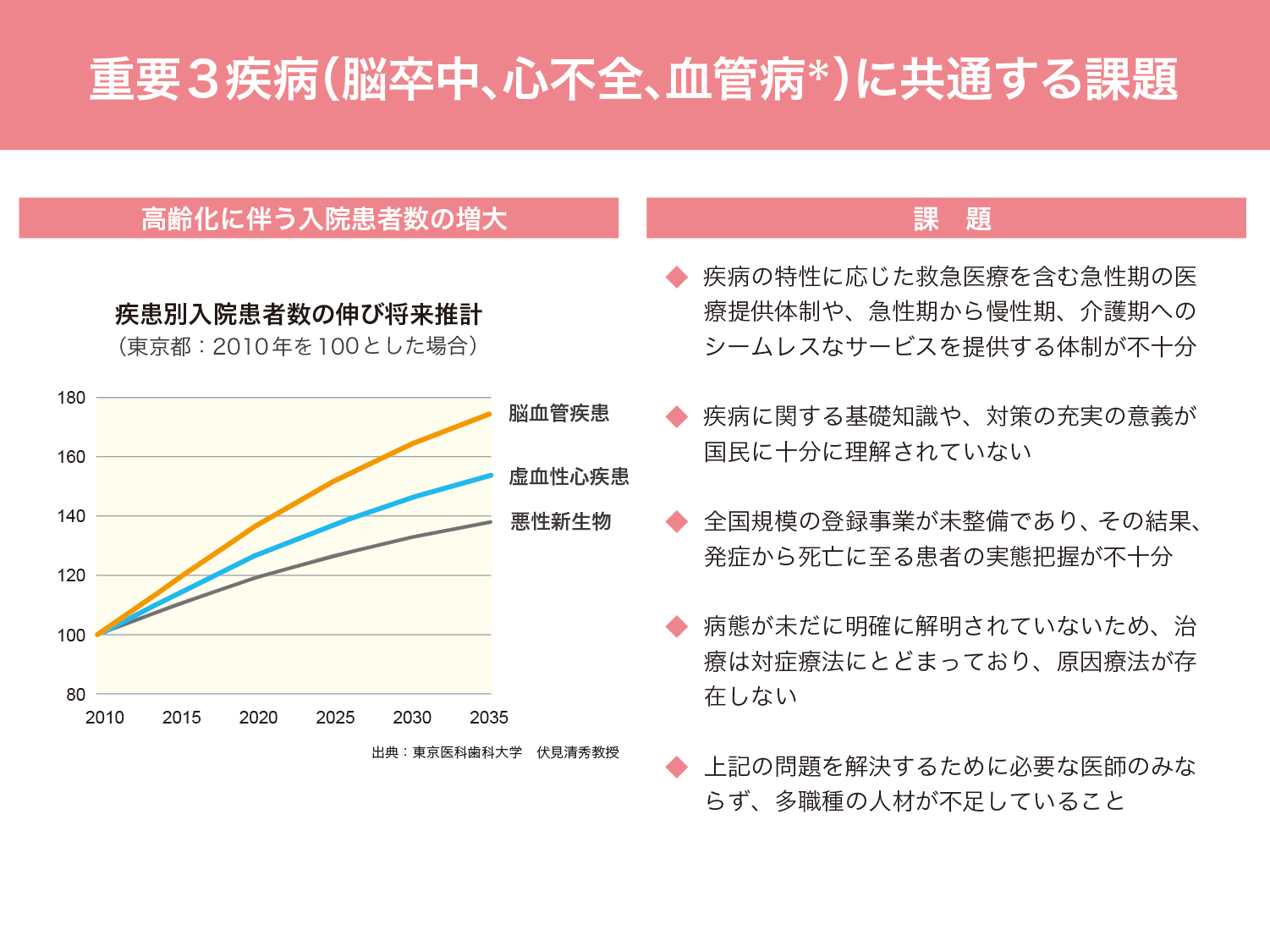 ＊血管病：急性心筋梗塞、急性大動脈解離、大動脈瘤破裂、末梢動脈疾患
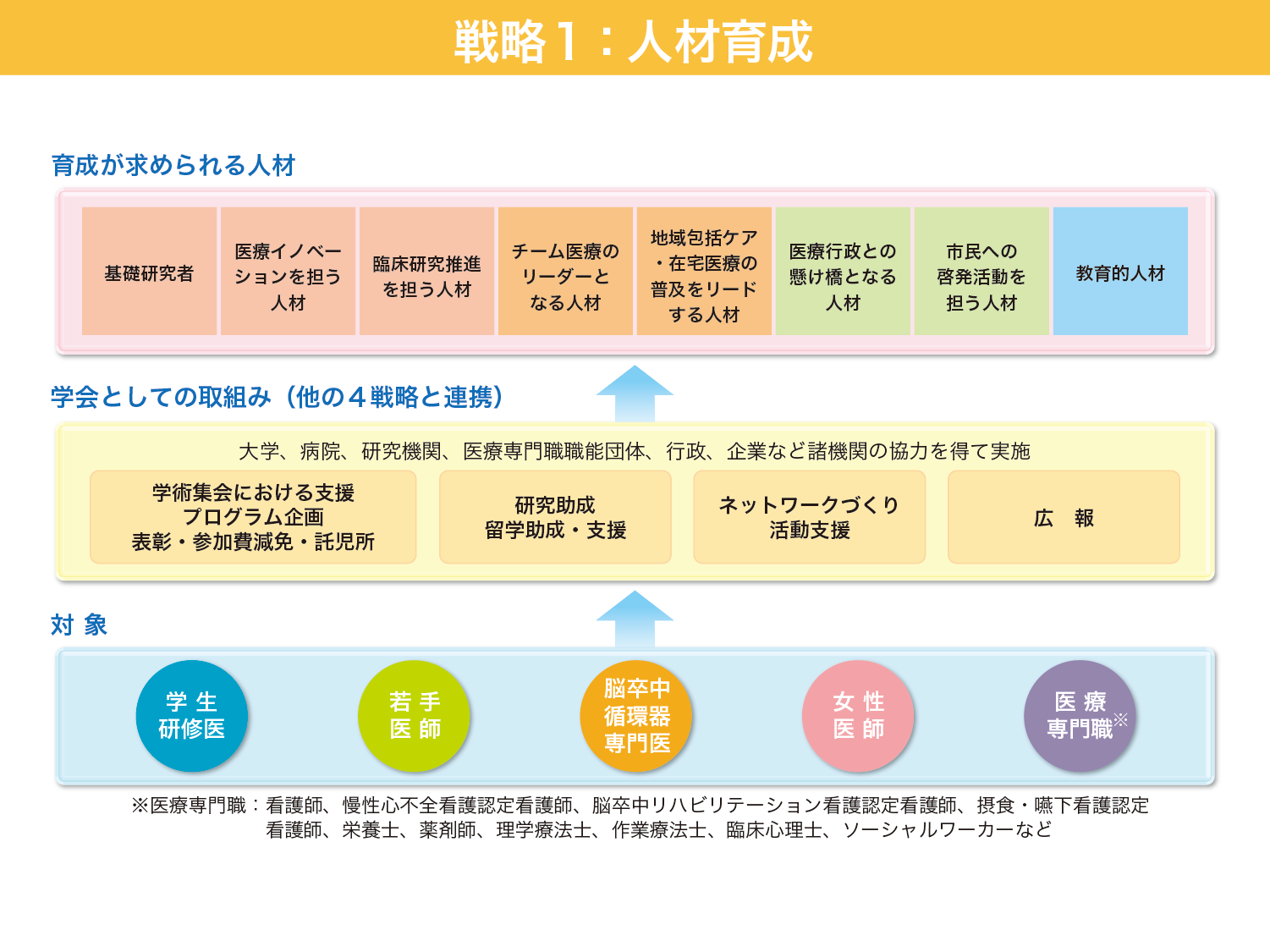 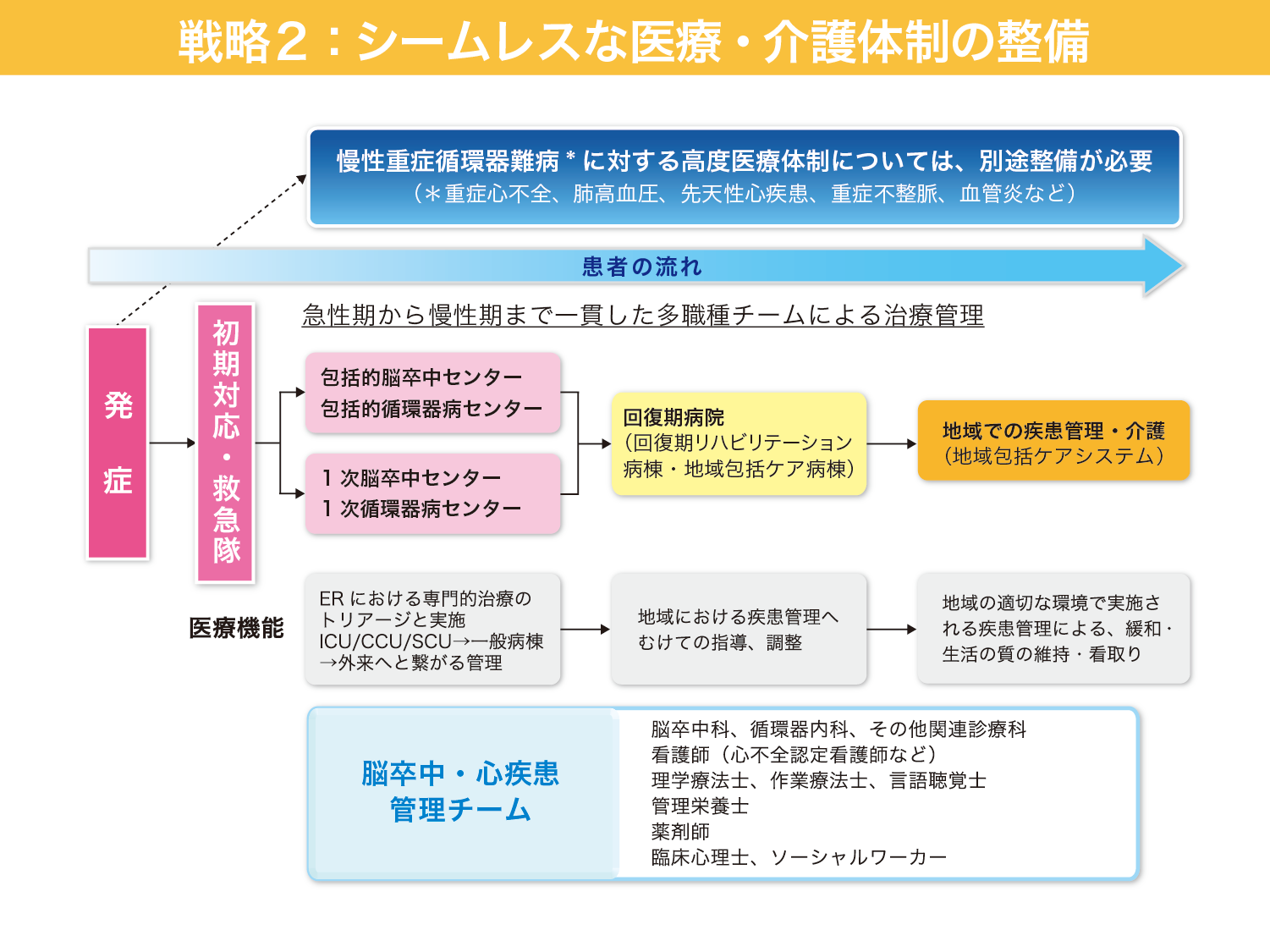 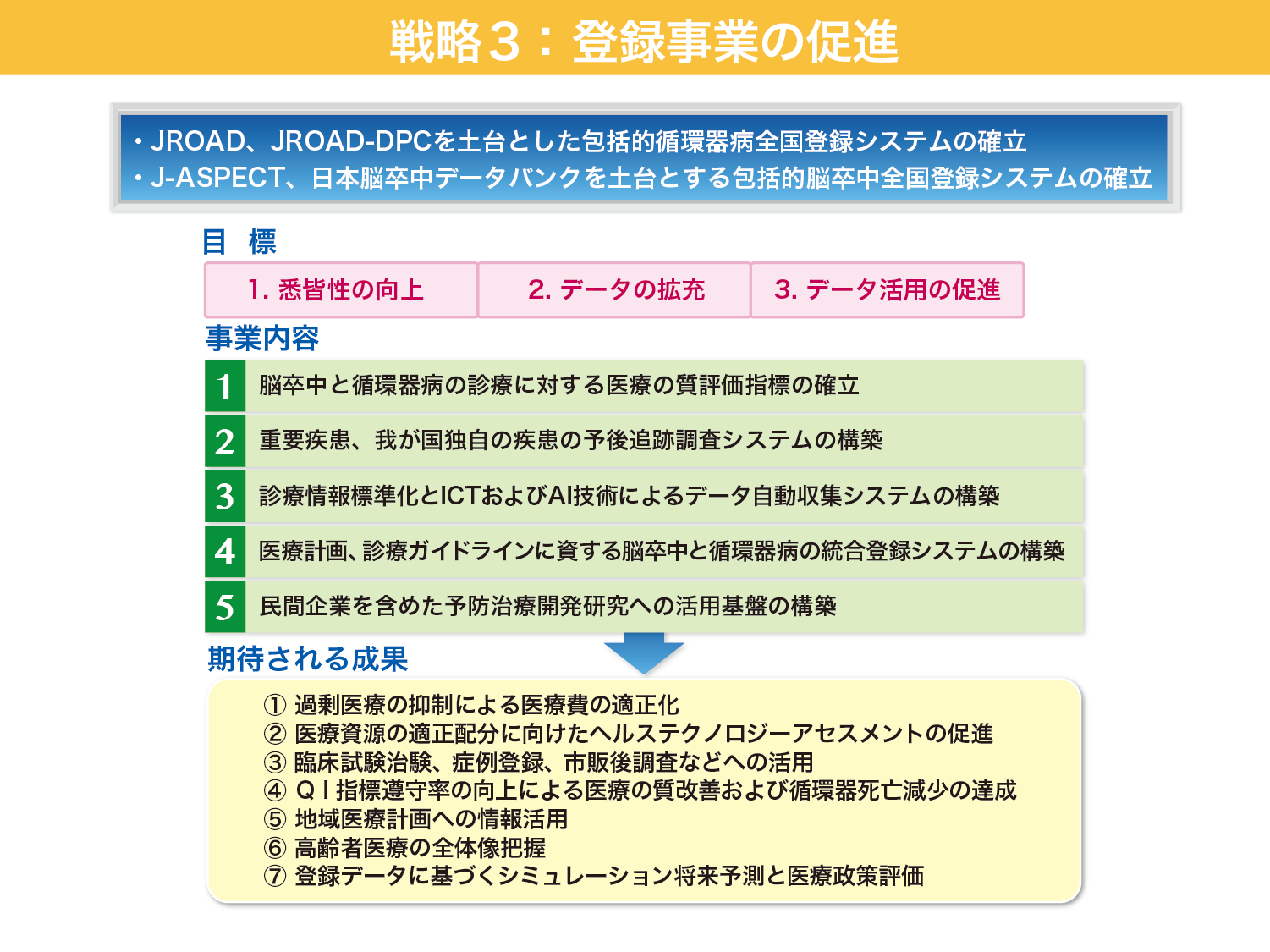 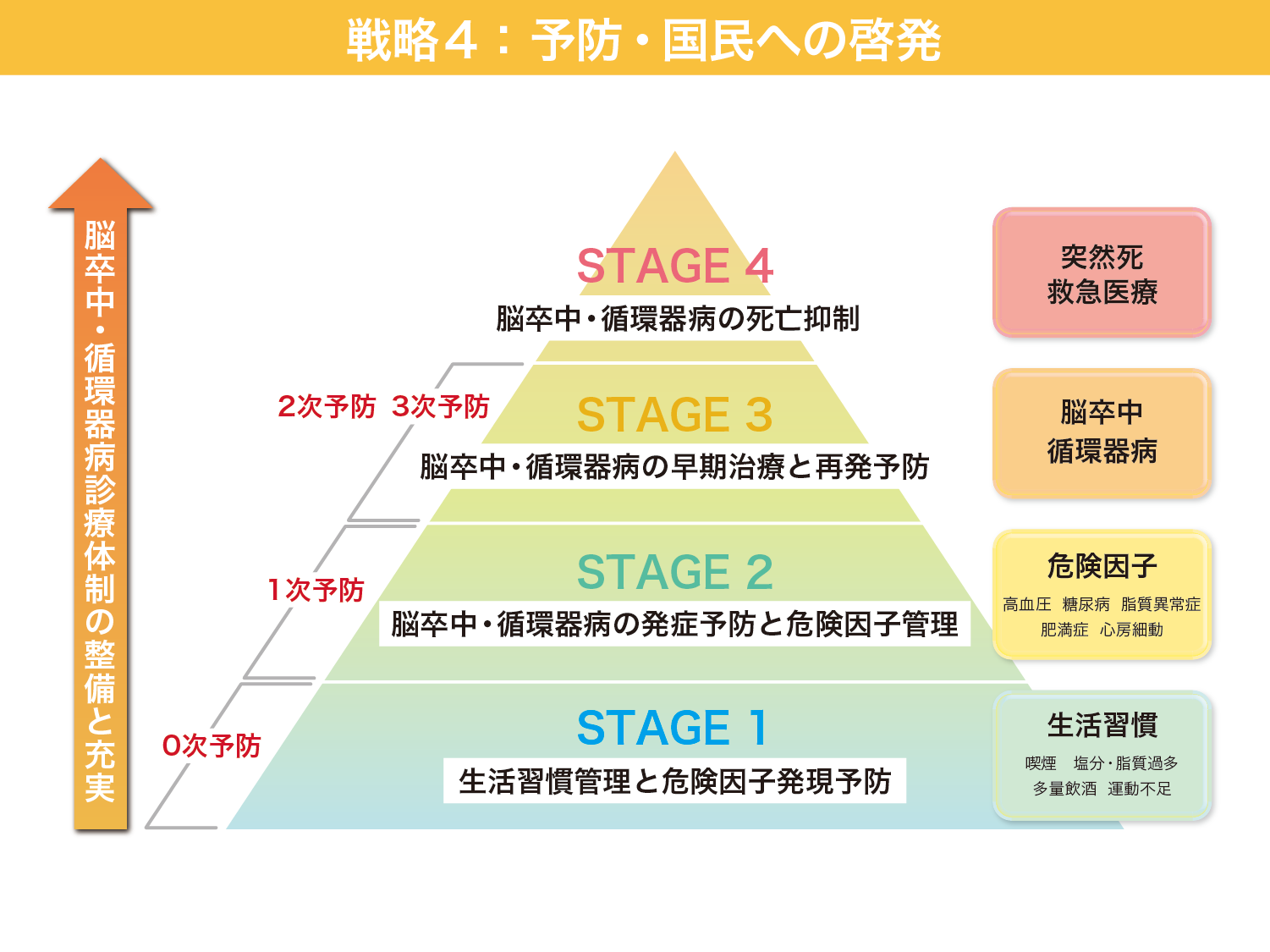 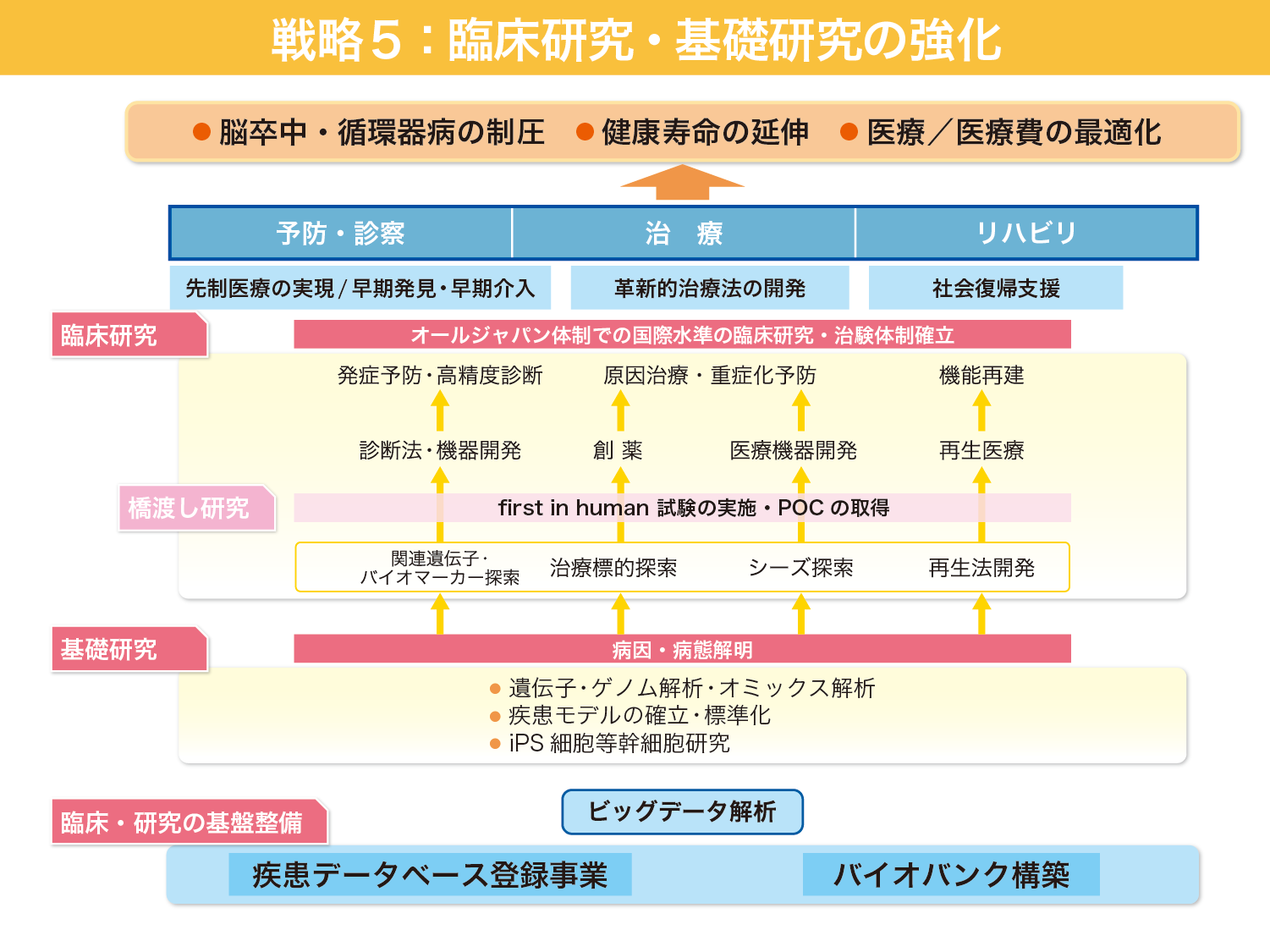